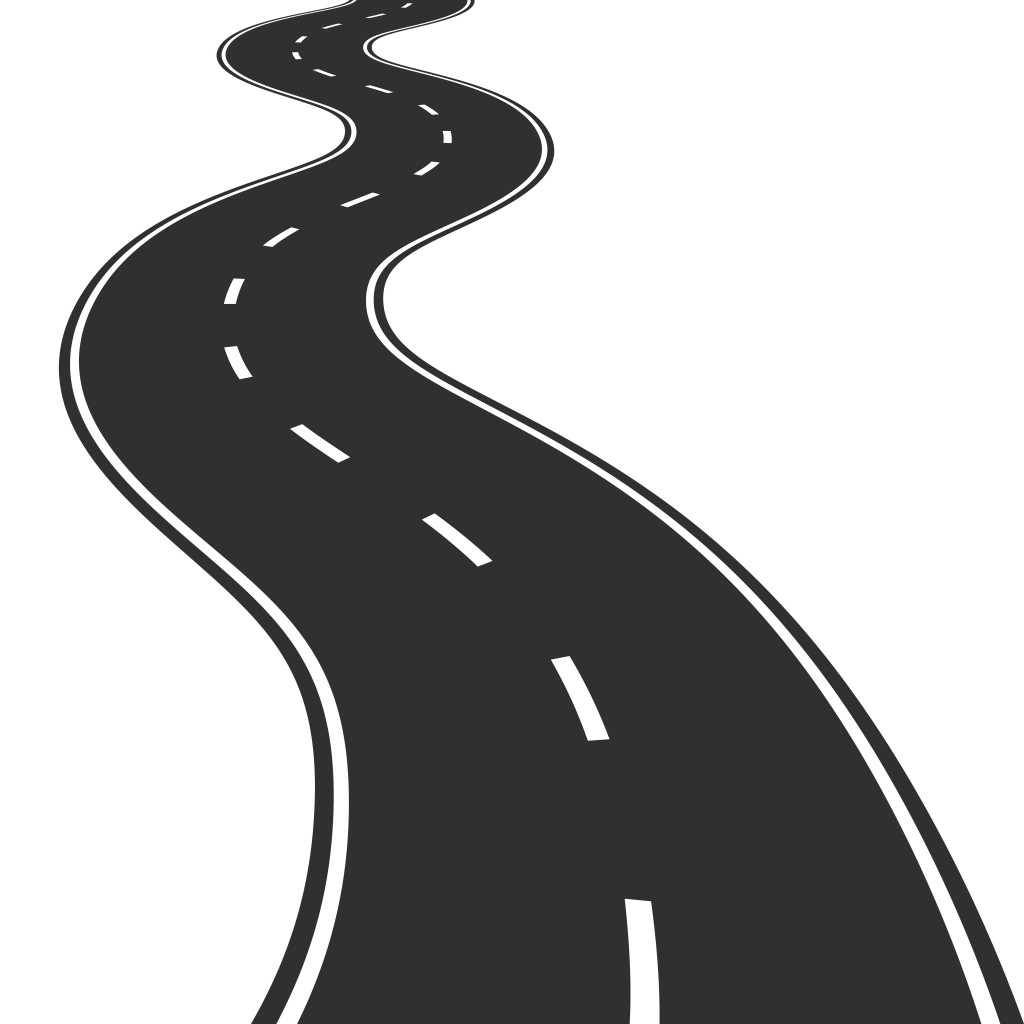 Taking your show on the road
Getting started
This Photo by Unknown Author is licensed under CC BY-SA
Who is needed
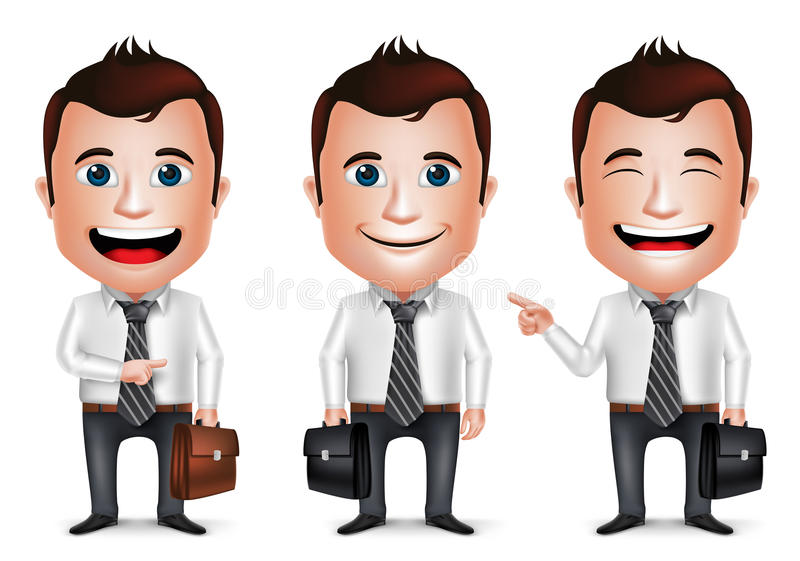 Cast
Crew
Management
Front man or women
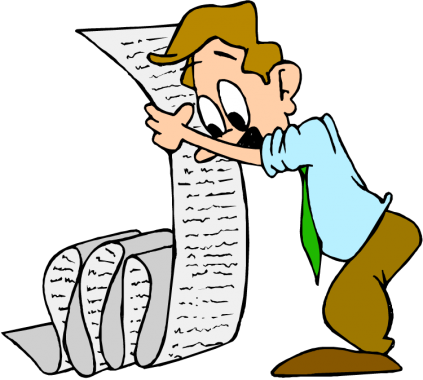 What to take
Scenery
Props
Costumes
Lights
sound
This Photo by Unknown Author is licensed under CC BY-NC-SA
Travel choices
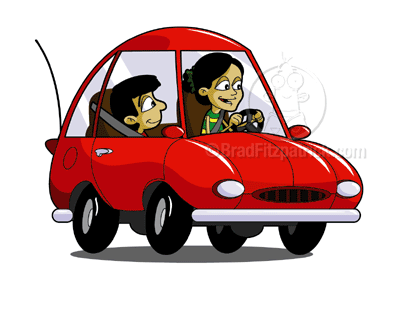 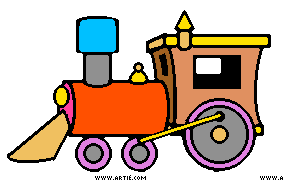 Car vs Bus vs train vs plane
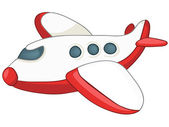 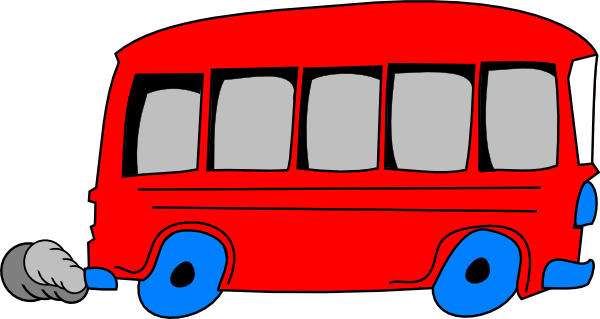 This Photo by Unknown Author is licensed under CC BY
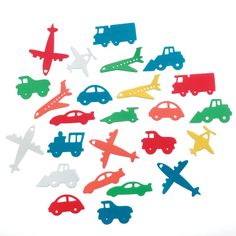 What fits
Bus
Truck 
Plane
Shipping
Tour calendar
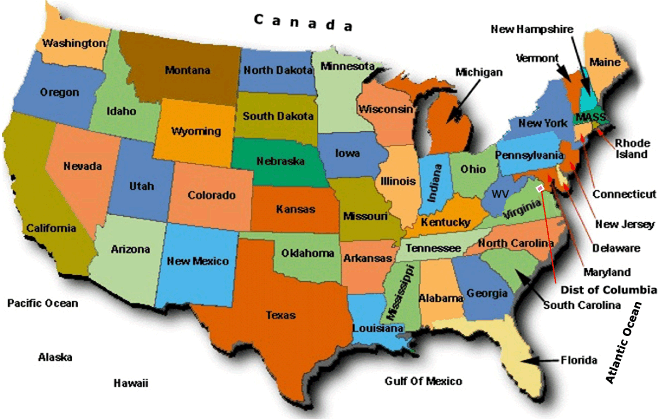 Locations
This Photo by Unknown Author is licensed under CC BY-SA
Touring Table
Include:
Distance
Estimated Travel time
Your locations
Dates
Outcomes